Unit 5: Urination Station—Excretory System
Unit 
5
AGENDA
Do Now
Introduction
Sit down & take quiz
(Turn in packet #9)
Mini-Lesson
Summary
Work Period
Exit Slip
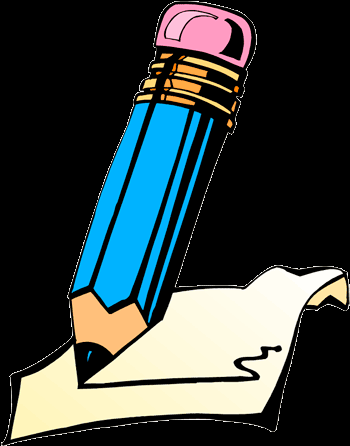 DO NOW: 
You have 5 minutes
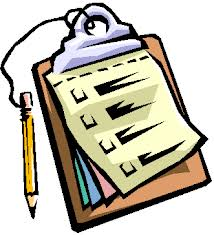 Unit 5: Urination Station—Excretory System
Unit 
5
AGENDA
Introduction
Announcements

Packet #9 is Due Today. Presentations begin next week on March 27th. You must send me final draft and handout by Tues. March 25th
Mini-Lesson
Summary
Do Now
Work Period
Exit Slip
Unit 5: Urination Station—Excretory System
Unit 
5
AGENDA
Introduction
Announcements

Skeletal Test Reflection & Kidney Lab Paper is due by this Friday
(esp. because parent teacher conferences next week)

MANY HAVE NOT TURNED IN LAST LAB ASSIGNMENT WITH THE BONES
Mini-Lesson
Summary
Do Now
Work Period
Exit Slip
Unit 5: Urination Station—Excretory System
Unit 
5
Aim for 5.4: How do we analyze the results of a urinalysis?
Objective for 5.4: I will be able to analyze the results of urinalysis. 
Real World Connection: doctors taking urine
Work Period
Exit Slip
Introduction
Do Now
Mini-Lesson
Summary
Unit 4: Bones-Jointz-In-Harmony: Skeletal System
Unit 
5
Aim for 5.5/5.6: What is necessary to know in order to diagnose a urinary tract infection?
Objective for 5.5/5.6: I will be able to diagnose urinary tract infections. 
Real World Connection:  pain while using the bathroom
Work Period
Exit Slip
Introduction
Do Now
Mini-Lesson
Summary
Unit 5: Urination Station—Excretory System
Unit 
5
Aim for 5.7: What the causes, symptoms and treatments to diagnose common excretory system diseases?
Objective for 5.7: I will diagnose common excretory system diseases.
Work Period
Exit Slip
Introduction
Do Now
Mini-Lesson
Summary
Unit 5: Urination Station—Excretory System
Unit 
5
Aim for 5.7: What the causes, symptoms and treatments to diagnose common excretory system diseases?
Objective for 5.7: I will diagnose common excretory system diseases. 
Real World Connection: kidney stones, urinary tract infections, etc.
Work Period
Exit Slip
Introduction
Do Now
Mini-Lesson
Summary